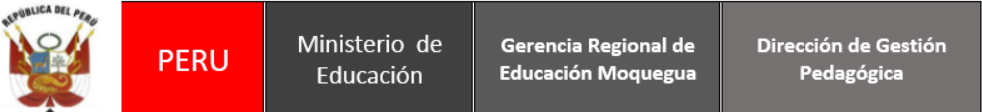 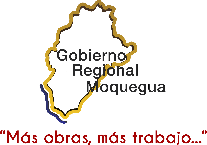 MOVILIZACIÓN REGIONAL POR LA COMPRENSIÓN DE TEXTOS
Establecer los lineamentos y orientaciones que guíen el procedimiento para la Implementación de la Movilización Regional por la Comprensión de Textos, dirigido a mejorar el desempeño de esta competencia en los estudiantes de 1º y 2º   grado de Educación Secundaria en instituciones educativas públicas y privadas de la Región Moquegua.
2017
¿A quiénes esta dirigido?
Dirigido a:
Estudiantes del 1º y 2º grado de educación secundaria 
de II.EE. públicas y privadas de la Región Moquegua
¿Cuáles son los objetivos?
¿Cómo?
02 hrs. Pedagógicas del área de comunicación
Considerar el numeral 6.5 DEL TRATAMIENTO
¿Con qué instrumentos?
Ficha de monitoreo (Formato 1)
Cronograma de Lectura (Formato 2)
Informe (Formato 3)
Registro de logros (Formato 4)
Registro de logros (Formato 5)
Qué acciones
La GREMO
Socializará información con los especialistas del área de comunicación de las UGELs de Ilo, Mariscal Nieto y Sánchez Cerro sobre el análisis de los   resultados de la ECE 2016 de parte de la UMC y los resultados de la prueba regional para determinar sobre las principales dificultades que presentan los estudiantes en la competencia de comprensión de textos escritos.
Socializará información con los especialistas del área de comunicación de las UGELs de Ilo, Mariscal Nieto y Sánchez Cerro sobre el análisis de los   resultados de la ECE 2016 de parte de la UMC y los resultados de la prueba regional para determinar sobre las principales dificultades que presentan los estudiantes en la competencia de comprensión de textos escritos.
Diseñará y ejecutará un plan de monitoreo a las acciones desarrolladas por las II.EE. públicas y privadas de la región Moquegua para la implementación de la Movilización Regional de la Educación Moquegua. ( Ver formato 1)
Monitoreará en coordinación con las UGELs el desarrollo de las acciones programadas para la Movilización Regional por la Comprensión de Textos y asesorará permanentemente a los que participan en la aplicación de los módulos de lectura en … ( Ver formato 1)
Qué acciones
La UGEL
Brindarán información y asesoramiento pedagógico a los asesores de letras o coordinadores de comunicación y docentes de área en sus respectivos ámbitos para contribuir en la ejecución de la Movilización Regional por la Comprensión de Textos
Conformarán el equipo técnico responsable, liderado por el o la especialista del área de comunicación, quien orientará y monitoreará permanentemente la aplicación de los módulos de lectura … de acuerdo a la planificación de sus respectivos cronogramas de lectura. ( Ver formato 2)
Remitirán a la GREMO el informe consolidado de las acciones iniciales (implementación) y el informe de las acciones de proceso (al concluir cada bimestres); así como las acciones finales (al concluir las acciones de la Movilización Regional) en base a sus acciones de monitoreo e informes remitidos por las II.EE. públicas y privadas de su ámbito. (Ver  formato 3)
Promoverán mediante sus redes educativas acciones de motivación, auto capacitación e intercambio de experiencias pedagógicas sobre la aplicación de los módulos de lectura en ... De no contar con las redes educativas, promoverán la organización o conformación de las mismas.
Monitorearán el desarrollo de  las acciones programadas para la Movilización Regional por la comprensión de textos  y asesorarán permanentemente  a los asesores de letras  o coordinadores de comunicación  y docentes que participan  en la aplicación de los módulos de lectura en …
Qué acciones
Los ASESORES O COORDINADORES
Brindarán información y asesoramiento pedagógico a los docentes del área de comunicación de su institución educativa para contribuir en la ejecución de la Movilización Regional por la Comprensión de Textos y garantizar una práctica pedagógica adecuada.
Conformarán el equipo técnico responsable, liderado por el asesor de letras o coordinador del área de comunicación, quienes coordinarán, orientarán y monitorearán permanentemente la aplicación de los módulos de lectura en las instituciones educativas JEC y …  (Ver formato 2)
Remitirán a la UGEL el informe consolidado de   las acciones iniciales (implementación) y el informe de las acciones de proceso (al concluir cada bimestres); así como las acciones finales (al concluir las acciones de la Movilización Regional) en base a los informes remitidos por los docentes de las respectivas instituciones educativas. (Ver formato 3)
Generarán espacios para  el intercambio de experiencias de los  docentes sobre  el proceso de aplicación de los módulos de lectura en …
Monitorearán el desarrollo de las acciones programadas para la Movilización Regional por la Comprensión de Textos y asesorarán permanentemente a los docentes que participan en la aplicación de los módulos de lectura en …
Qué acciones
LOS DIRECTORES
Asegurará que en la distribución horaria se dedique dos horas a la implementación de la Movilización Regional por la Comprensión de Textos.
Presidirá el comité técnico con quien coordinará, orientará y monitoreará permanentemente la aplicación de los módulos de lectura en …  (Ver formato 2)
Remitirá oportunamente a la UGEL el informe consolidado de las acciones iniciales (implementación) y el informe de las acciones de proceso (al concluir cada bimestres); así como las acciones finales (al concluir las acciones de la Movilización Regional) en base a los informes remitidos por los asesores de letras o coordinadores de comunicación de la institución educativa. (Ver formato 3)
Generará espacios para el intercambio de experiencias  de sus docentes sobre  el proceso de aplicación de los módulos de lectura en …
Monitoreará el desarrollo de las acciones programadas para la Movilización Regional por la comprensión de textos en la institución educativa.
¿Quiénes conforman el Comité Técnico?
Comité Técnico de la GREMO
Está conformado por la Directora de Gestión Pedagógica y la especialista de Comunicación
Comité Técnico de la UGELs
Estará conformado por el Jefe del Área de Gestión pedagógica y el o la especialista de Comunicación.
Comité Técnico de la I.E.
Estará liderado por el director, el asesor de letras o coordinador de comunicación y un docente responsable del área de comunicación por cada grado en II.EE. de gran cantidad de estudiantes o un docente del área de comunicación en II.EE. de menor cantidad de estudiantes. Se sugiere considerar a docentes que hayan llevado algún curso de especialización relacionado con el desarrollo de los niveles de comprensión de textos, técnicas de lectura, entre otros.
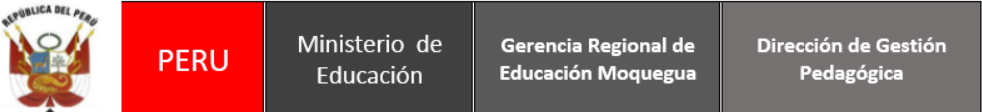 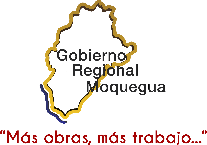 CONCURSO REGIONAL DE COMPRENSIÓN DE TEXTOS
“LEO, COMPRENDO  Y APRENDO”
Establecer los lineamientos y orientaciones que guíen la implementación del Concurso Regional de Comprensión de Textos denominado “Leo, comprendo y aprendo” que se desarrollará en el marco de la Movilización Regional por la Comprensión de Textos, con el fin de incentivar la participación activa de los estudiantes de 1° y 2°   grado de Educación Secundaria de instituciones educativas públicas y privadas de la Región Moquegua.
2017
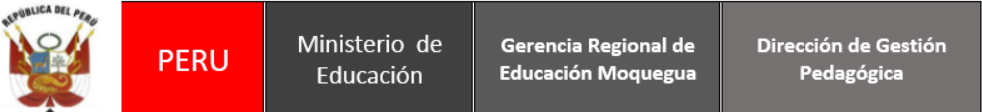 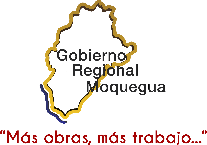 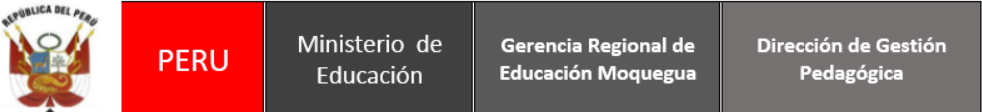 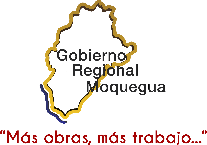 DISPOSICIONES GENERALES
El Concurso “LEO, COMPRENDO Y APRENDO” se enmarca en la Movilización Regional por la Comprensión de Textos, está dirigido a todos los estudiantes de 1° y 2° grados de Educación Secundaria de las IIEE públicas y privadas de la región Moquegua y es promovido por la Gerencia Regional de Educación Moquegua. Se ejecutará en todo el ámbito regional entre los meses de julio y diciembre del presente año.
La organización de este evento es de responsabilidad de las Instituciones Educativas (IIEE), Unidades de Gestión Educativa Local (UGEL) y la Gerencia Regional de Educación Moquegua (GREMO), en las etapas que les corresponde.
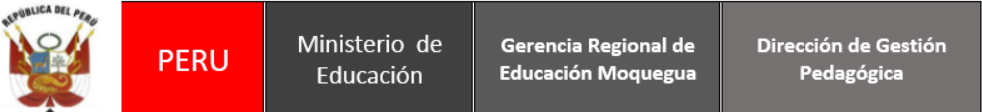 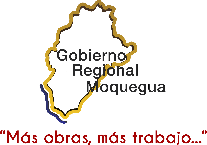 DISPOSICIONES ESPECÍFICAS
PARTICIPANTES
Estudiantes del 1º y 2º grado de educación secundaria 
de II.EE. públicas y privadas de la Región Moquegua
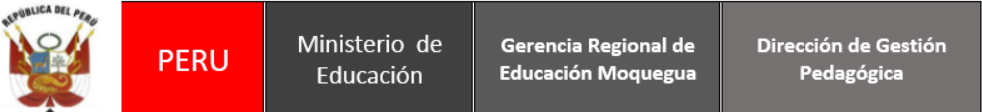 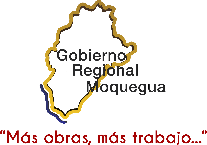 DISPOSICIONES ESPECÍFICAS
TIPOS DE GANADORES
1. ESTUDIANTES GANADORES
CATEGORÍA A: 1° grado de Educación Secundaria 
CATEGORÍA B: 2° grado de Educación Secundaria
2. INSTITUCIONES EDUCATIVAS  GANADORES
IE con mayor nivel en comprensión de textos
IE con mayor avance o progreso promedio en comprensión de textos
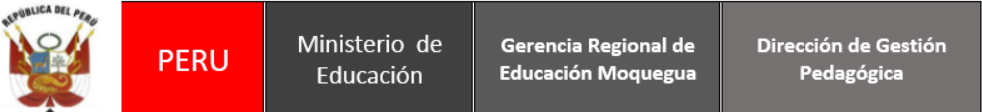 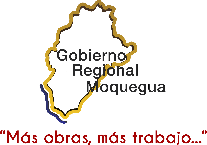 ETAPAS
ETAPA I.E            Se realizará en las II.EE. entre el 01 de agosto y fines de noviembre.
a) El procedimiento de selección y determinación del estudiante y la sección con mejor promedio en comprensión de textos; así como la sección con mayor avance en relación al primer bimestre se encuentra explicado en el numeral 6.5 DEL TRATAMIENTO (directiva de la MRCT).
b) El Comité para la implementación de la MRCT de la I.E. con el apoyo de los docentes del área de comunicación involucrados seleccionarán y premiarán al estudiante y a la sección con mejor nivel de comprensión; así también determinarán a la sección que tenga el mejor avance en relación al bimestre anterior de la I.E.; luego realizarán la inscripción ante la UGEL correspondiente a partir del 27 de noviembre hasta el último día del mes de noviembre.
c) El La inscripción se hará presentando según el caso un sobre A4 con los siguientes documentos:
d) La información se entregará también en digital para garantizar la fidelidad de los datos y facilitar los nombres de los estudiantes de las sesiones que cada  I.E. inscribe.
e) La II.EE. que no logre inscribir en el plazo determinado quedará automáticamente descalificada.e)
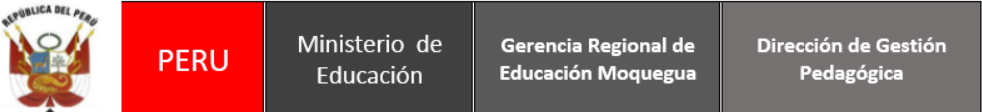 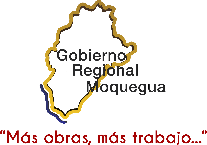 ETAPAS
ETAPA UGEL Se realizará en las UGELs entre el 01 y 08 de Diciembre.
a) La selección del estudiante y la sección con mejor promedio en comprensión de textos se hará previa aplicación de una prueba que se realizará el 06 de Diciembre y teniendo en cuenta el informe del director y el registro de logro de cada II.EE. pública o privada, (Formato  3 y 4 de la directiva de la MRCT)
b) La selección de la sección con el mayor avance o mejora en relación al bimestre anterior se determinará comparando y analizando el informe del director y los resultados del registro de logros de la II.EE participantes (Formato 3, 4 y 5 de la directiva de la MRCT)
c) El comité para la implementación de la MRCT de la UGEL con el apoyo de los docentes fortaleza y los coordinadores de las redes educativas de su ámbito evaluarán, seleccionarán y premiarán al estudiante y a la sección con mejor nivel de comprensión de textos;  así también determinarán a la sección que tenga el mejor avance en relación al bimestre anterior de la I.E. por cada categoría; luego los inscribirán ante la GREMO para participar de la Etapa Regional a partir del 01 de  diciembre hasta el 04 de diciembre.
d) La inscripción se hará presentando según el caso un sobre A4 con los siguientes documentos:
e) La II.EE. que no logre inscribir en el plazo determinado quedará automáticamente descalificada)
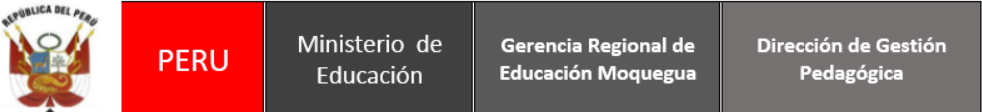 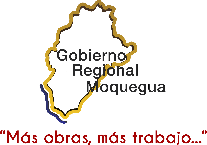 ETAPAS
ETAPA DREMO   Se realizará en la GREMO entre el 11 Y 15 de Diciembre
a) La selección del estudiante y la sección con mejor promedio en comprensión de textos se hará previa aplicación de una prueba que se realizará el 13 de Diciembre  y teniendo en cuenta el informe del comité y el registro de logro de cada II.EE. pública o privada, (Formato  3 y 4 de la directiva de la MRCT)
b) La selección de la sección con el mayor avance o mejora en relación al bimestre anterior se determinará comparando y analizando el informe del director y los resultados del registro de logros de la II.EE participantes (Formato 3, 4  y 5 de la directiva de la MRCT)
c) El comité para la implementación de la MRCT de la GREMO con los especialistas y personal de apoyo evaluarán, seleccionarán al estudiante y a la sección con mejor nivel de comprensión de textos; así también determinarán a la sección que tenga el mejor avance en relación al bimestre anterior de la I.E.  por cada categoría
d) Publicará los resultados y premiará por categoría al estudiante y a la sección con los mayores promedios; así también a la sección con el mayor avance o progreso.
DE LA PREMIACIÓN
A NIVEL I.E.
a) En el primer bimestre se premiará al estudiante y a la sección que obtenga el mejor promedio de cada grado
b) En el segundo bimestre se premiará al estudiante  y a la sección que obtenga el mejor promedio de cada grado y también al aula que demuestre el mayor avance o mejora.
c) Respecto a la sección que demuestre el mejor avance se debe considerar que en el caso de II.EE. públicas o privadas que tengan más de dos secciones se podrá determinar con facilidad el aula con mejor avance en relación a otra (generalmente  zona urbana) , pero en las II.EE. con una sola sección se determinara a nivel de red educativa  (generalmente zona rural)
d) Cada I.E. publicará los resultados de la evaluación y otorgará premios y/o estímulos a los estudiantes y a la sección que resulten ganadores por obtener el mejor promedio de logro y a la sección que haya demostrado el mayor avance con respecto al bimestre anterior­­­­.
e) felicitará y reconocerá mediante resolución directoral a los docentes cuyos estudiantes y sección, según el caso, hayan obtenido el mejor nivel de logro y a los docentes cuya aula demuestre una mejora significativa comparando los bimestre de inicio y de terminó de la aplicación del cronograma de lecturas programado por la II.EE.
f) los premios serán significativos para los estudiantes y las secciones que demuestren los mejores resultados (sugerimos: algún distintivo o vale de beneficio para algún servicio que prestan las II.EE.) pudiendo recurrir a las empresas públicas o privadas de su entorno.
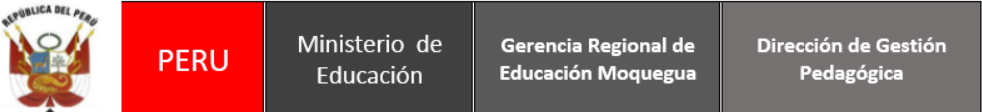 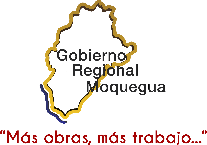 DE LA PREMIACIÓN
A NIVEL UGEL
a) Selecciona y premia al estudiante y a la sección que obtenga el mejor promedio entre las II.EE. públicas o privadas de su ámbito según el informe del director, el registro de logro y la evaluación aplicada a los concursantes   (Formato 3 y 4 de la directiva de la MRCT).
b) Selecciona y premia a la sección que obtiene el mayor  avance o mejora respecto al bimestre anterior entre las II.EE. públicas y privadas que participan en la etapa UGEL según el informe del director y los registros de logro (Formato 3 y 5 de la directiva de la MRCT)
c) Cada UGEL procede a la selección del estudiante y la sección que obtenga el mejor promedio con el apoyo de los docentes fortaleza y los coordinadores de las redes educativas a su cargo.
d) Cada UGEL publicará la relación de estudiantes seleccionados como ganadores por haber obtenido los mejores resultados y a la sección que obtiene el mejor avance o mejora entre las II.EE. públicas y privadas que participan en la etapa UGEL.
e) Se felicitará y reconocerá mediante resolución a los docentes cuyos estudiantes hayan obtenido el mejor nivel de logro y a los docentes cuya aula demuestre un mejor promedio de las II.EE. públicas y privadas que participan en la etapa UGEL.
f) Los premios serán significativos (sugerimos: algún distintivo, pasantía a otras II.EEE. o vale de beneficio a algún servicio que brindan nuestras II.EE. u otras instituciones culturales de la localidad) pudiendo recurrir a las empresas públicas o privadas de su entorno.
DE LA PREMIACIÓN
A NIVEL GREMO
a) Selecciona y premia al estudiante y sección que obtenga el mejor promedio de logro entre los estudiantes y secciones participantes de las UGELs de su ámbito, según el informe del director, el registro de logro y la evaluación aplicada a los concursantes   (Formato 3 y 4 de la directiva de la MRCT).
b) Selecciona y premia a la sección que obtiene el mayor avance o progreso de logro entre los estudiantes y las secciones participantes de  las UGELs de su ámbito, según el informe del director y los registros de logro (Formato 3 y 5)
c) La GREMO contará con el apoyo de los especialistas de las UGEL de la región Moquegua para la elaboración de la evaluación que permitirá seleccionar a los ganadores del concurso.
d) Publica la relación del estudiante y la sección seleccionados como ganadores por haber obtenido los mejores promedios de logro; así también a la sección que demuestre el mayor avance o progreso respecto al bimestre anterior de cada categoría, entre las II.EE. públicas y privadas que participan en la etapa regional.
e) Felicitará y reconoce mediante resolución a los docentes cuyos estudiantes o sección hayan obtenido el mejor promedio de logro y a los docentes cuya aula demuestre un mejor avance o mejora respecto al bimestre anterior entre las II.EE. públicas y privadas que participan en la etapa REGIONAL
f) Otorgará premios y/o estímulos a los estudiantes que resulten ganadores, así como a la sección que demostró un mejor avance o progreso respecto al bimestre anterior; también se entregará un gallardete a la I.E. cuya sección demuestre el mejor promedio de logro. 
)
DOCUMENTOS PARA INSCRIPCIÓN
Ficha de inscripción (est. con mejor promedio) (Anexo 1
Ficha de inscripción(Sección con mejor promedio (Anexo 2)
Ficha de inscripción (Sección con mayor progreso (Anexo 3)
Declaración Jurada (Director de I.E.  (An(exo 4)
Declaración Jurada (Director de UGEL (Anexo 5)